Test sur le calcul littéral et la proportionnalité
Attention : vous avez droit entre 15 
30 secondes par calcul
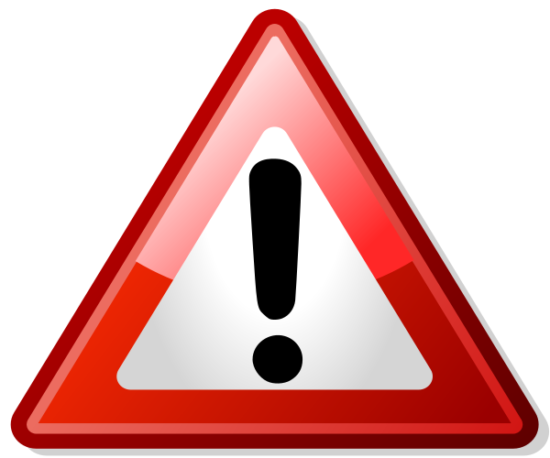 Calcul 1
Réduire l’expression
x × 5 × x × x
Calcul 2
Calcul 3
Calcul 4
Calcul 5
Calcul 6
Calcul 7
Calcul 8
Calcul 9
Calcul 10
LE TEST EST TERMINE